BENVENUTI
Addetto al Trasporto Sanitario Semplice
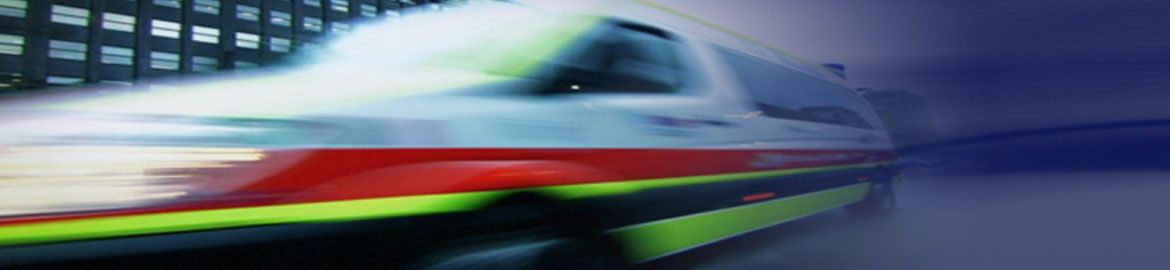 Struttura Formazione AREU
TSS
OBIETTIVI FORMATIVI
DGR n. 5165 del  16/05/2016
GENERICI

Sviluppare conoscenze teoriche, abilità pratiche e capacità di assistenza e trasporto delle persone con problematiche sanitarie, che non necessitano della presenza di personale in possesso di specifiche e approfondite competenze clinico assistenziali.
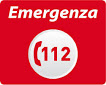 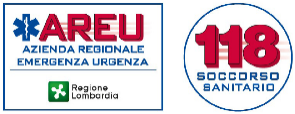 TSS
OBIETTIVI FORMATIVI
DGR n. 5165 del  16/05/2016
SPECIFICI
Garantire:
Il trasferimento e il trasporto della persona assistita, in sicurezza, sui possibili diversi mezzi di Trasporto Sanitario Semplice (auto furgonati e ambulanza);
In caso di necessità e in attesa di soccorsi istituzionali, la sicurezza della scena, valutazione del paziente, le funzioni vitali di base, RCP di base a  un soccorritore senza presidi per la ventilazione, la pervietà delle vie aeree, la defibrillazione semiautomatica precoce-BLSD per operatori laici;
3.    Garantire l’emostasi, in caso di emorragia evidente. 
Una prima valutazione ABCDE della persona assistita e/o trasportata in caso di necessità, al fine di poter riferire in maniera adeguata al sistema di emergenza le condizioni cliniche di base e i segni di pericolo di vita.
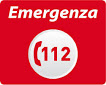 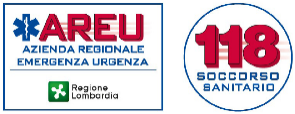 TSS
STRUTTURA DEL CORSO
16 ORE  DI  CORSO 
FREQUENZA OBBLIGATORIA
 	- 80% delle 11 ore DI LEZIONE TEORICA 
 	- 5 ore BLSD- Laico
Tirocinio pratico (10 /25 ore )
VALUTAZIONE CERTIFICATIVA FINALE
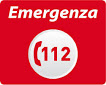 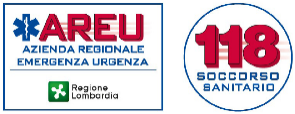 TSS
CONTENUTI DEL CORSO
PRESENTAZIONE DEL CORSO
RUOLO e RESPONSABILITA’ dell’ADDETTO                                           all’ASSISTENZA e al TRASPORTO
CARATTERISTICHE della PERSONA BISOGNOSA di TRASPORTO e ACCOMPAGAMENTO
APPROCCIO PSICOLOGICO e RELAZIONALE con l’UTENTE
TECNICHE di RIANIMAZIONE CARDIOPOLMONARE e DEFIBRILLAZIONE PRECOCE  (DGR n° 4717/2013 )
La SICUREZZA nel TRASPORTO di PERSONE

       														TOTALE ORE PERCORSO FORMATIVO: 16 ore (teorico/pratiche)
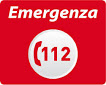 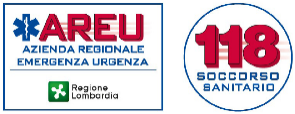 TSS
METODO
Lezioni frontali
Esercitazioni pratiche
Verifica finale
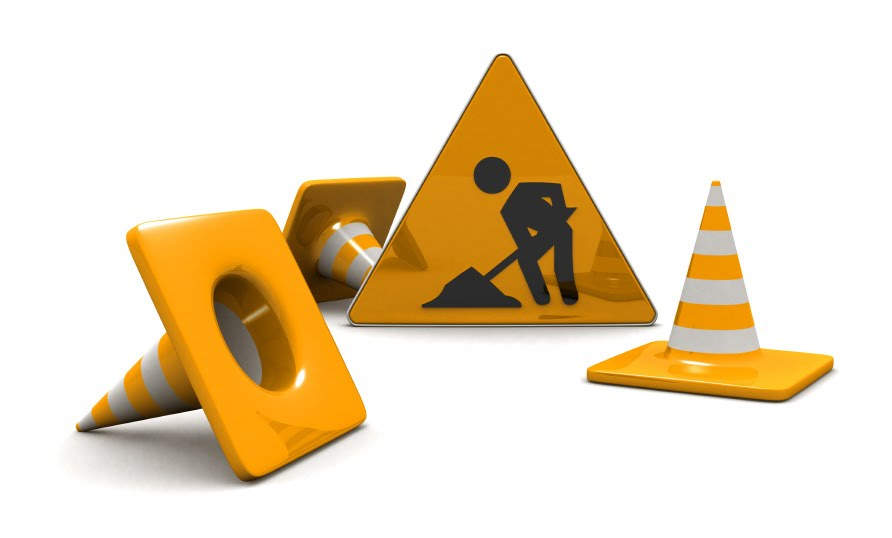 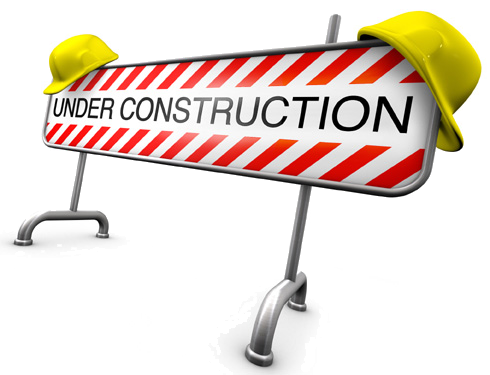 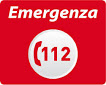 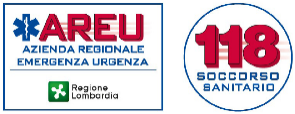 TSS
PERCORSO FORMATIVO
FASE FINALE
PROVA FINALE per l’ABILITAZIONE
Prova TEORICA a quiz: 
10 domande a risposta multipla  
				Performance minima = 70% ( 7 su 10)
Prova PRATICA : 
SCENARIO BLSD Laico   
				Performance minima = 75% (skill)

COMMISSIONE esaminatrice:
Direttore del CeFRA ( o suo delegato)
Istruttore BLSD Laico/istruttore regionale AREU
Un Istruttore  esperto di Trasporto Sanitario
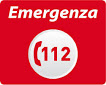 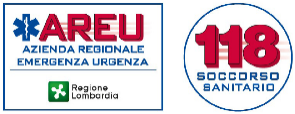 TSS
I Partecipanti
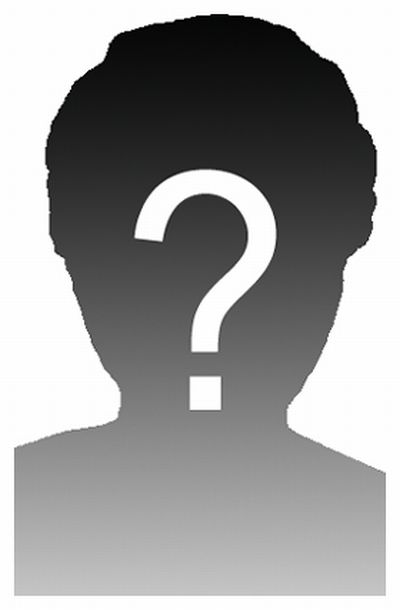 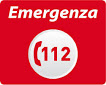 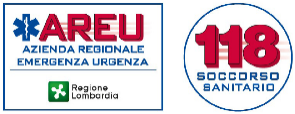 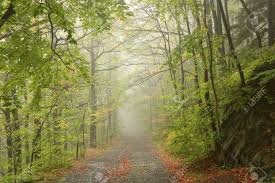 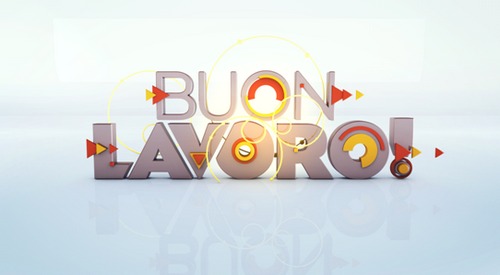 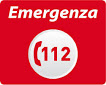 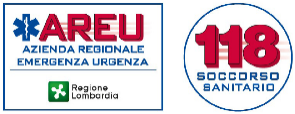